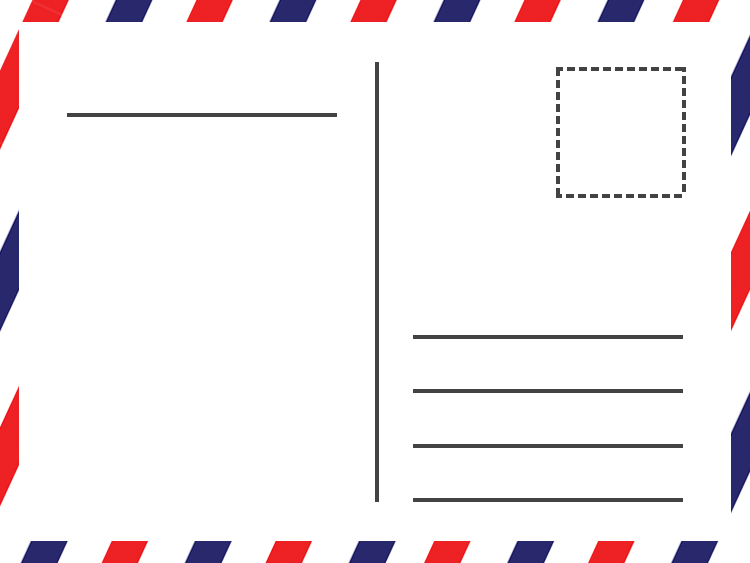 에게